আজকের ক্লাসে সবাইকে স্বাগতম
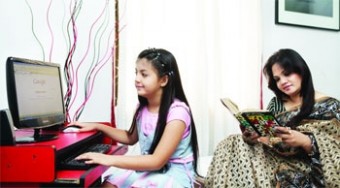 [Speaker Notes: যে কোন ছবি বা পাঠ সংশ্লিষ্ট  কোন ছবি দিয়ে স্বাগত জানানো যেতে পারে।]
পাঠ পরিচিতি

তথ্য ও যোগাযোগ প্রযুক্তি
শ্রেণি: সপ্তম
অধ্যায়: তৃতীয়
পাঠ: ১৯
শিক্ষক পরিচিতি
মোঃ নজরুল ইসলাম
সহকারী শিক্ষক আইসিটি
নান্দিয়া সাঙ্গুন আদর্শ দাখিল মাদ্রাসা
শ্রীপুর,গাজীপুর ৷
মোবাইলঃ ০১৭২৬৯৫৩০৫০
ই মেইলঃ nazrulislamn479@gmail.com
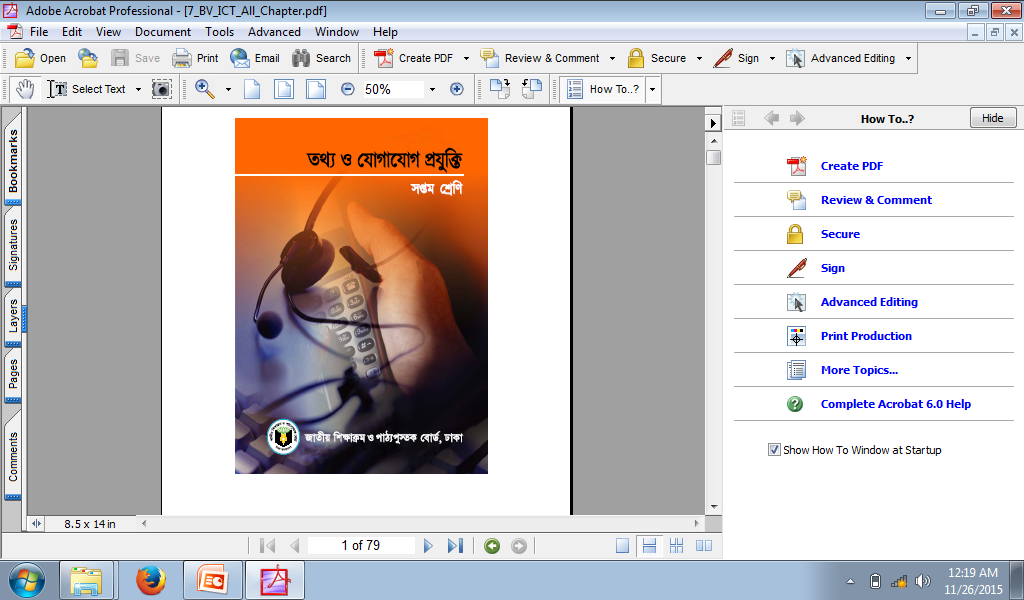 2/27/2021
2
ছবি দুটি দেখে চিন্তা করে বল
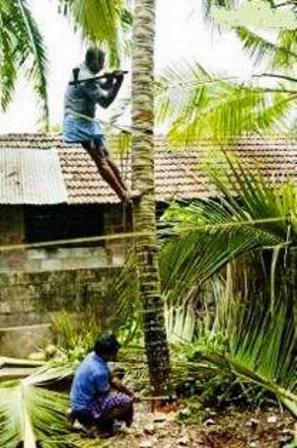 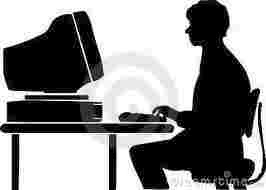 চোখের আড়ালে একা বসে কম্পিউটার ব্যবহার করছে।
অসচেতনভাবে গাছ কাটছে।
এভাবে গাছ কাটা ও একা একা বসে কম্পিউটার ব্যবহার করা কি ঠিক ?
এ ব্যাপারে আমাদের সচেতন হতে হবে।
[Speaker Notes: প্রশ্ন-উত্তরের মাধ্যমে পাঠ শিরোনাম শিক্ষার্থীদের দ্বারা ঘোষণা করা যেতে পারে।]
আজকের পাঠের বিষয়
সচেতন ব্যবহার
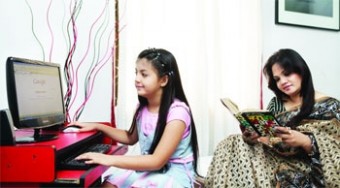 [Speaker Notes: পাঠের শিরোনাম বোর্ডে লেখে দিবেন।]
শিখনফল
এই পাঠ শেষে শিক্ষার্থীরা…
১। সচেতন ব্যবহার কী বলতে পারবে ,
2। সচেতন ব্যবহারের ক্ষেত্র উল্লেখ করতে পারব,
3। সচেতনভাবে ইন্টারনেট ব্যবহারের নিয়মগুলো বর্ণনা করতে পারবে।
[Speaker Notes: উপস্থাপনের সময় এই স্লাইডটি হাইড করে রাখতে পারেন।]
সচেতন ব্যবহার
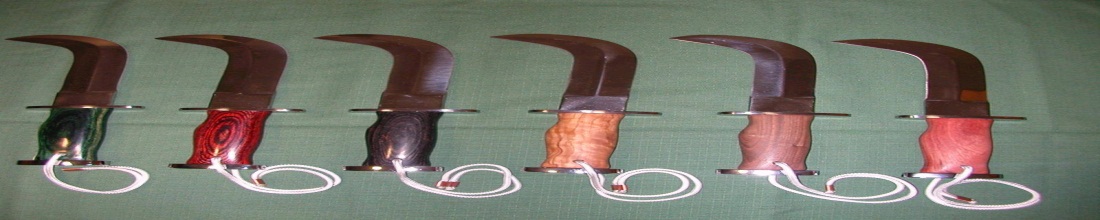 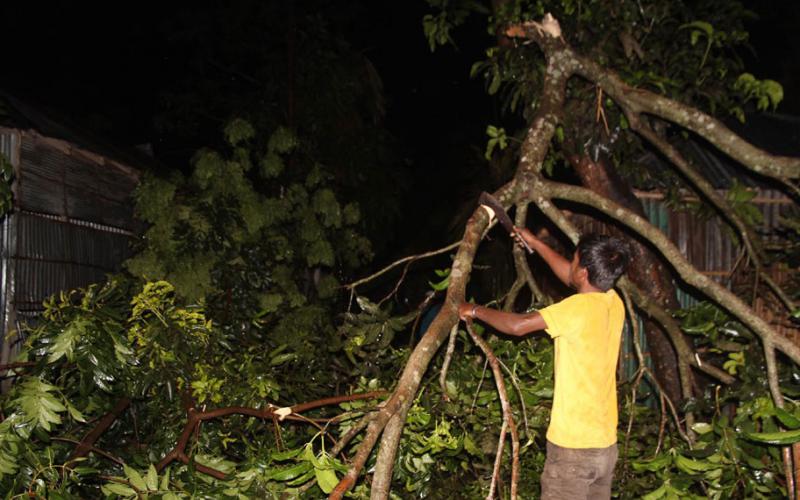 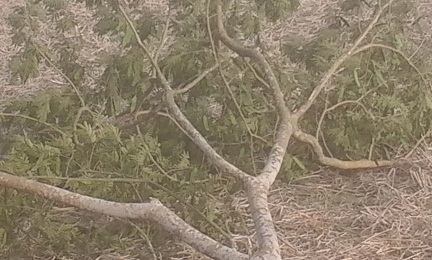 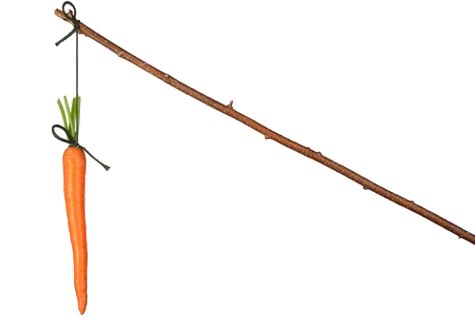 কিন্তু ‍ধারালো দা দিয়ে কয়েক কোপে ডালটা কাটতে পারবে।
সারাদিন চেষ্টা করেও এই কাঠি দিয়ে গাছের ডাল কাটতে পারবে না।
[Speaker Notes: কাঠি ও দা দিয়ে কী কী কাজ করা যায়?]
সচেতন ব্যবহার
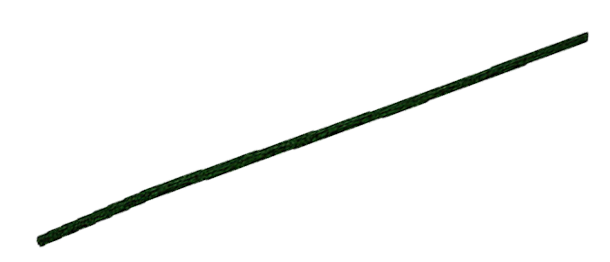 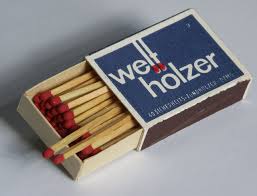 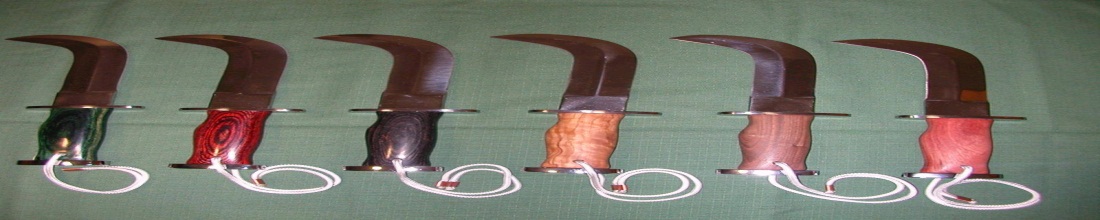 সচেতন ভাবে ব্যবহার করলে, ক্ষেত্র অনুযায়ী সব গুলোই শক্তিশালী।
এগুলোর মধ্যে কোনটির ক্ষমতা অনেক বেশি ?
তাই এগুলো সচেতন ভাবে ব্যবহার না করলে বড় সর্বনাশ হয়ে যেতে পারে।
[Speaker Notes: অসতর্কভাবে এই জিনিসিগুলো ব্যবহার করলে কী ধরনের ক্ষতি  হতে পারে?]
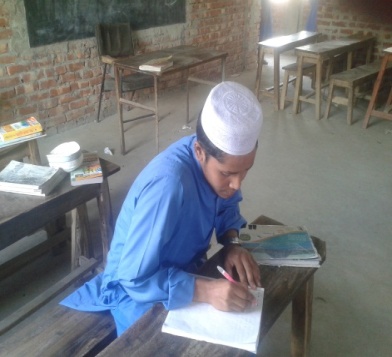 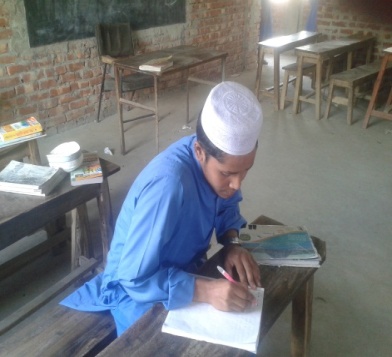 একক কাজ
১। সচেতন ব্যবহার কী?
[Speaker Notes: কোন কিছু/ কাজ সতর্কভাবে ব্যবহার করাকেই সচেতন ব্যবহার বলে।]
ইন্টারনেট
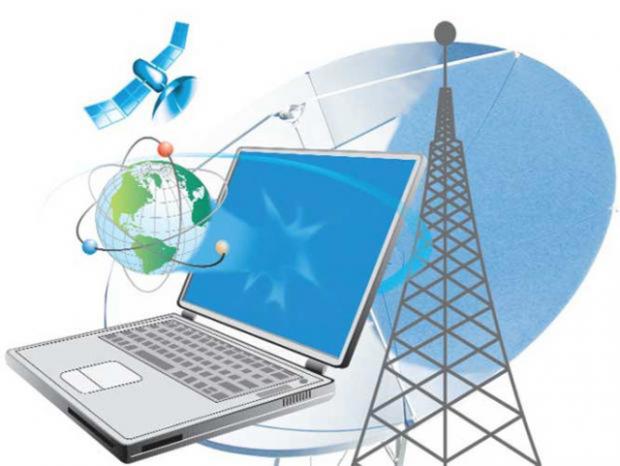 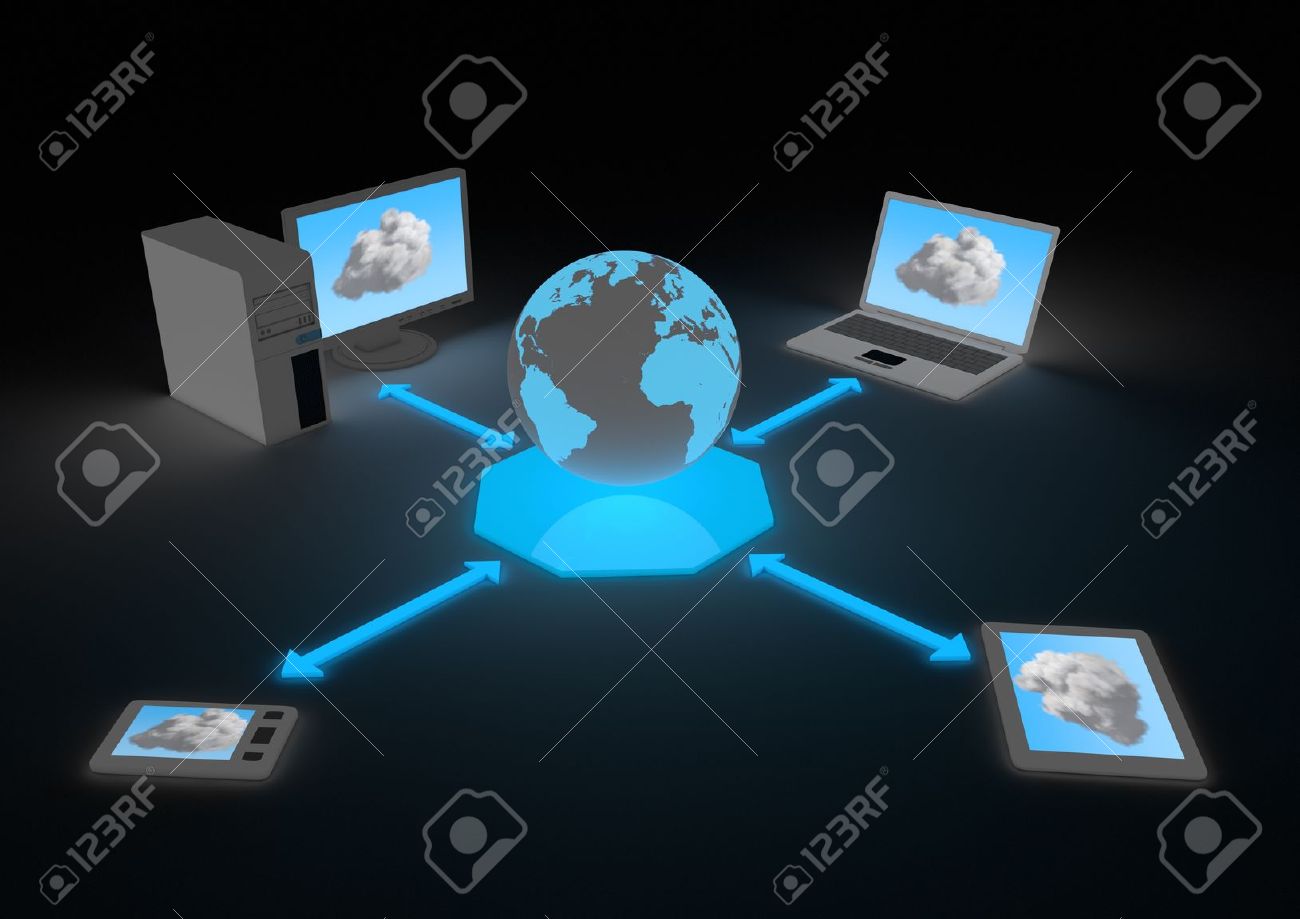 আমরা যখন কম্পিউটার বা ইন্টারনেট ব্যবহার করব তখন  সচেতনভাবে ব্যবহার করব।
[Speaker Notes: ছবি দেখিয়ে সবাইকে প্রশ্ন করা যেতে পারে,  এগুলো কিসের ছবি?]
ইন্টারনেট
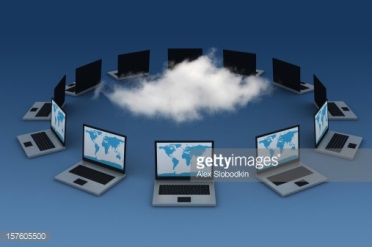 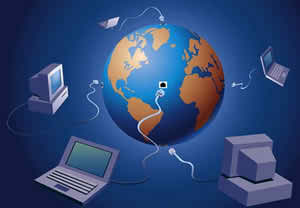 কম্পিউটারের মূল ব্যবহার হয়ে দাঁড়িয়েছে ইন্টারনেট।
[Speaker Notes: ছবি গুলো দেখিয়ে প্রশ্ন করা যেতে পারে,  কম্পিউটারের মূল ব্যবহার কী হয়ে দাঁড়িয়েছে?]
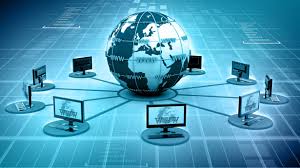 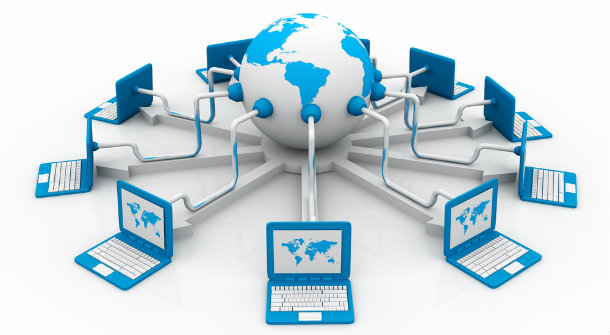 ইন্টারনেটের কল্যাণে সারা পৃথিবী হাতের মুঠোয়।
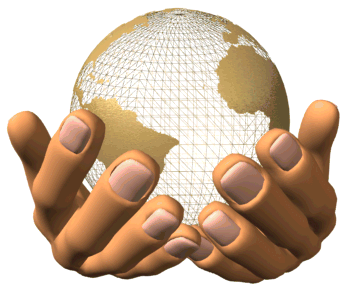 [Speaker Notes: কিসের মাধ্যমে আজ সারা পৃথিবী হাতের মুঠোয়?]
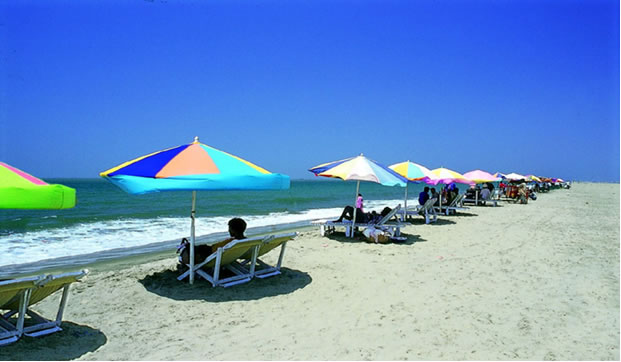 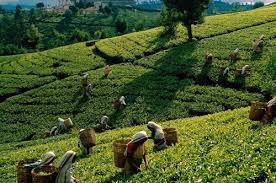 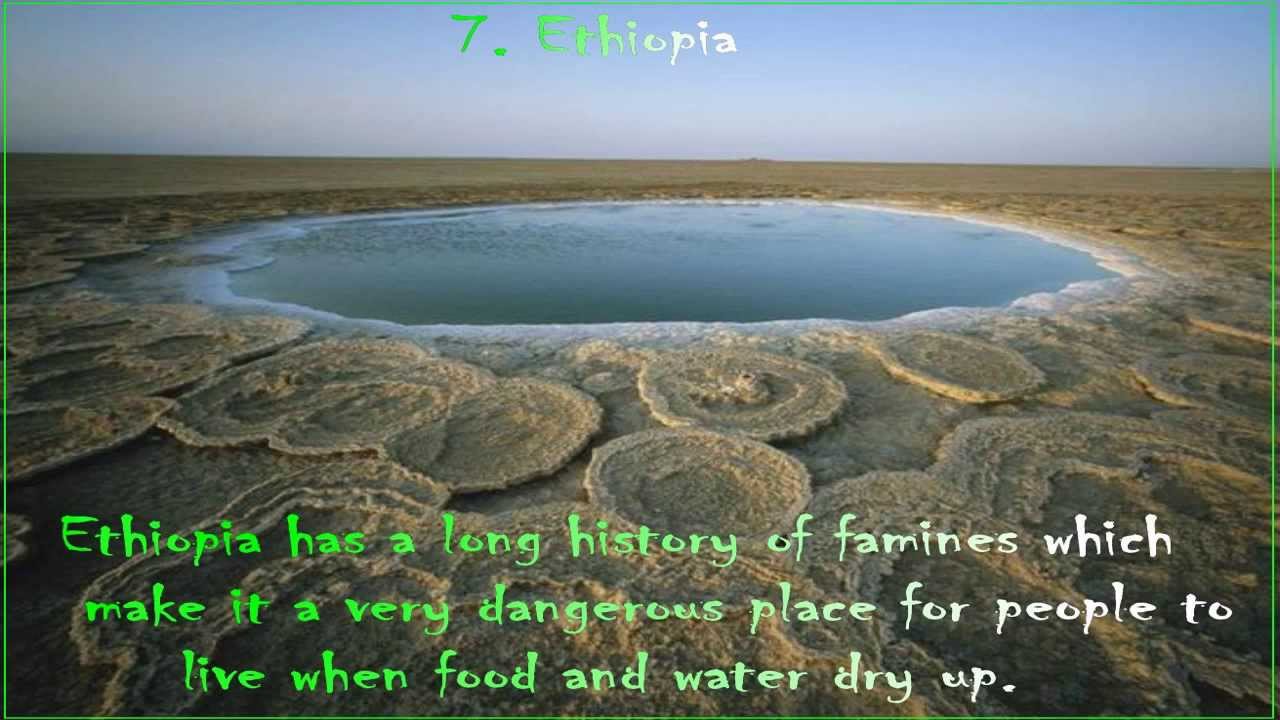 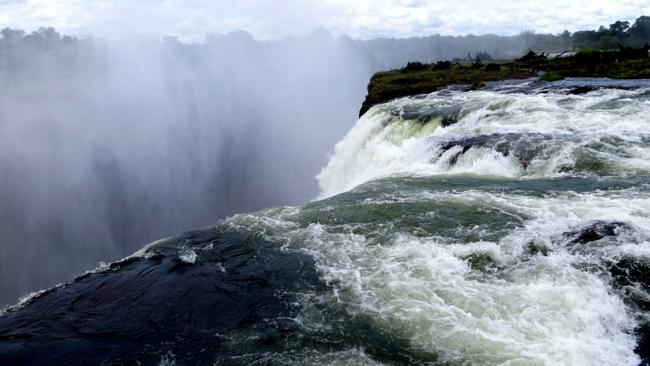 পৃথিবীতে যেমন সুন্দর জায়গা রয়েছে তেমনি বিপজ্জনক জায়গাও রয়েছে।
[Speaker Notes: ছবি দেখিয়ে প্রশ্ন করা যেতে পারে। ছবিগুলোর মধ্যে পার্থক্য কী?]
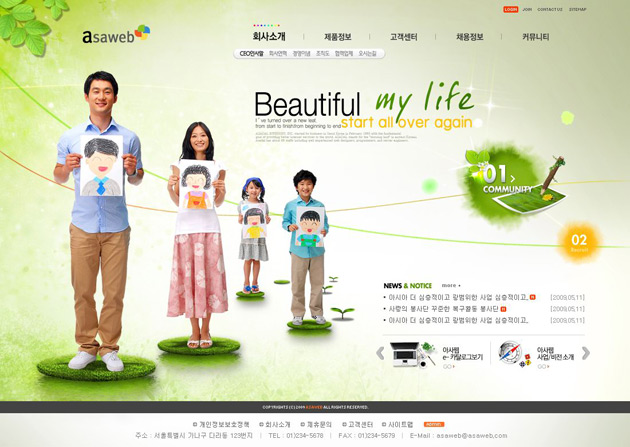 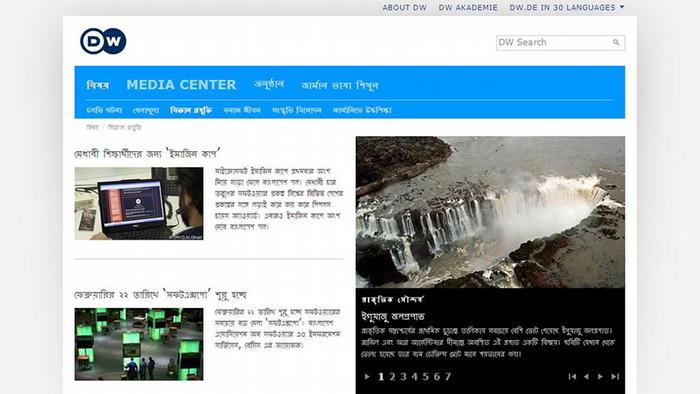 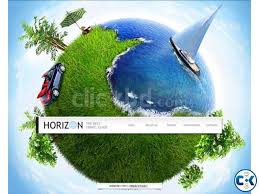 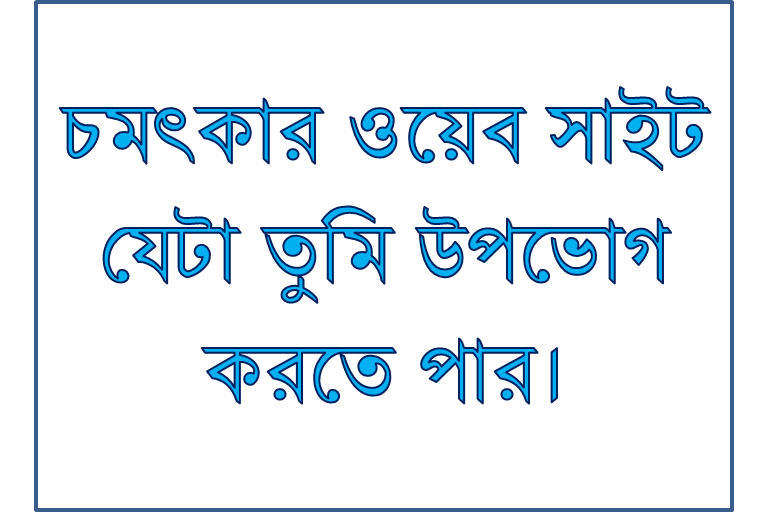 [Speaker Notes: এই ছবি গুলো কিসের তোমরা কী বলতে পারবে?  সুন্দর সুন্দর ওয়েবসাইট।]
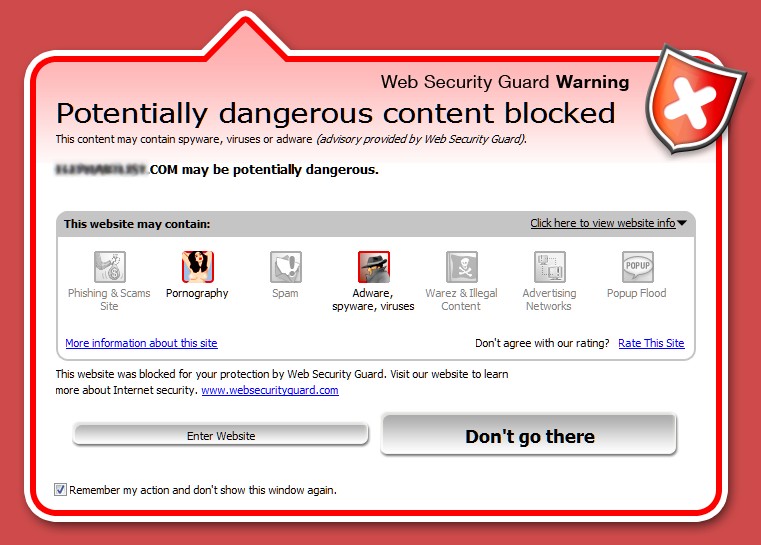 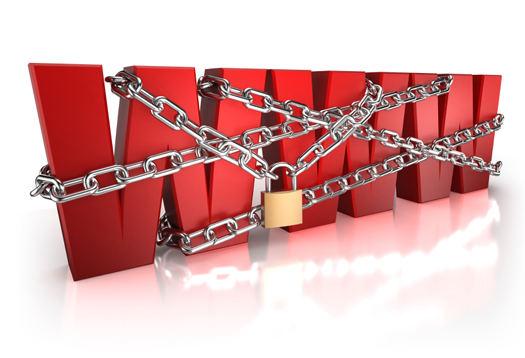 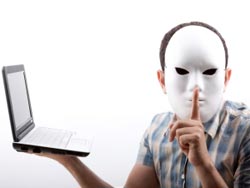 কোনভাবেই এই ওয়েব সাইটগুলো দেখা উচিত নয়।
[Speaker Notes: এই  ছবি গুলো কিসের তোমরা কী বলতে পারবে?  বিপজ্জনক ওয়েবসাইট।]
অপরিচিত মানুষ
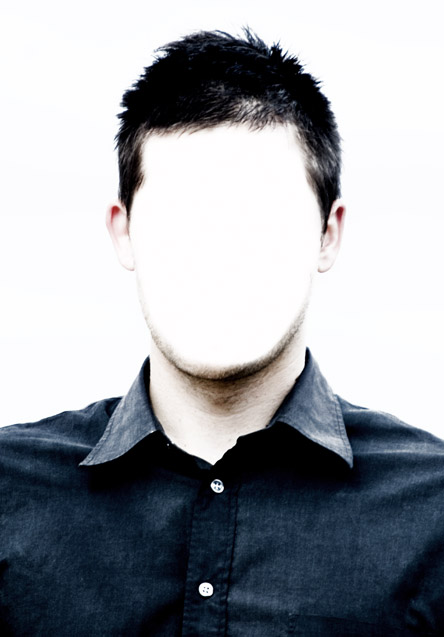 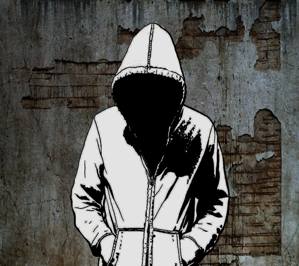 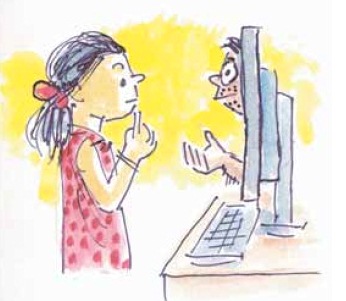 ইন্টারনেটে অপরিচিত মানুষের সাথে যোগাযোগ করবেনা এতে অনেক ধরনের বিপদ হতে পারে।
[Speaker Notes: কিসের ছবি দেখতে পাচ্ছো?]
৭ম শ্রেণির বই
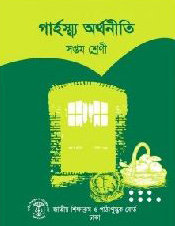 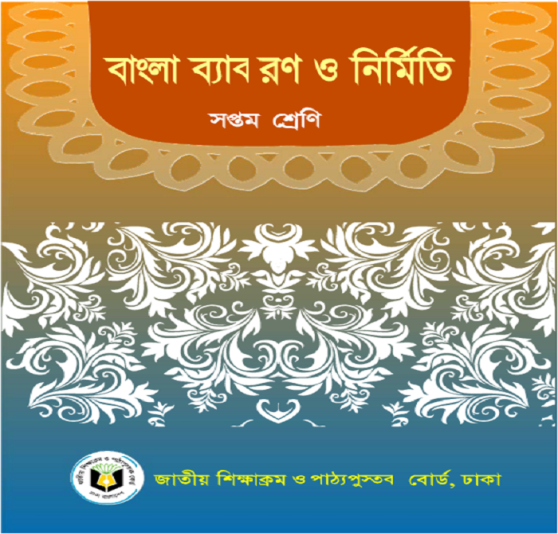 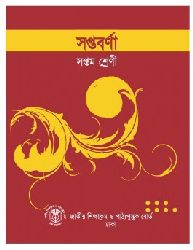 তোমার বয়সী ছেলেমেয়েদের জন্য লেখা বইগুলো তোমার ভাল লাগে ।
[Speaker Notes: ছবি দেখিয়ে প্রশ্ন করা যেতে পারে। এগুলো কোন শ্রেণির বই?]
৯ম শ্রেণির বই
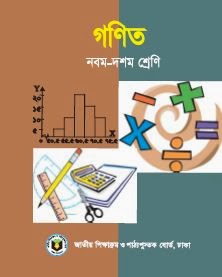 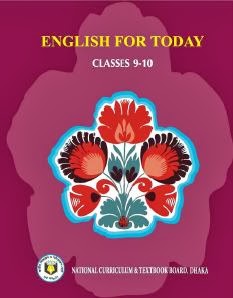 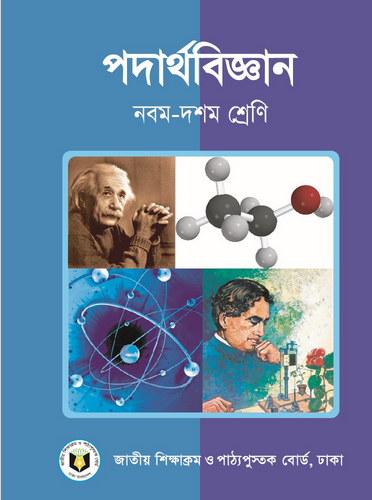 বড়দের বই তোমার ভাল নাও লাগতে পারে। পড়তে গিয়ে তার বিষয়বস্তুর কারণে রীতিমত ধাক্কা খেতে পার।
[Speaker Notes: এই গুলো কোন শ্রেণির বই?  কোন বইগুলো তোমার পড়তে ভাল লাগবে?]
সাইবার জগৎ
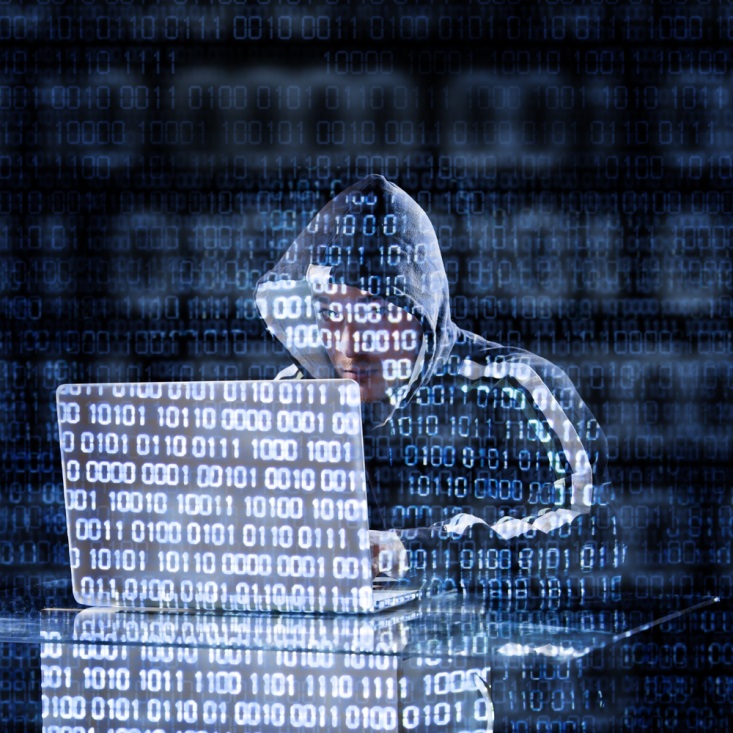 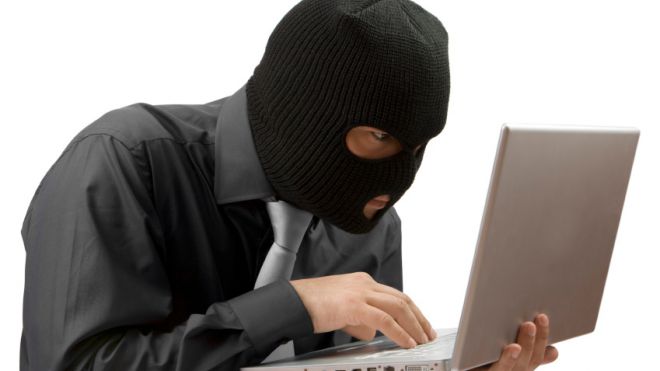 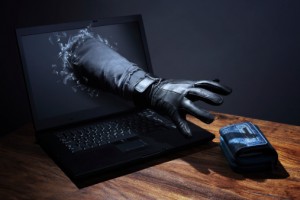 সাইবার জগতে এমন কিছু আসবে তা তোমার বয়স উপযোগী না, তাই তুমি রীতিমত ধাক্কা খেতে পার। কাজেই সতর্ক থাকতে হবে।
[Speaker Notes: এখানে ছবি দেখিয়ে  ছাত্রদের প্রশ্ন করা যেতে পারে, অপরিচিতভাবে কী কাজ করছে?]
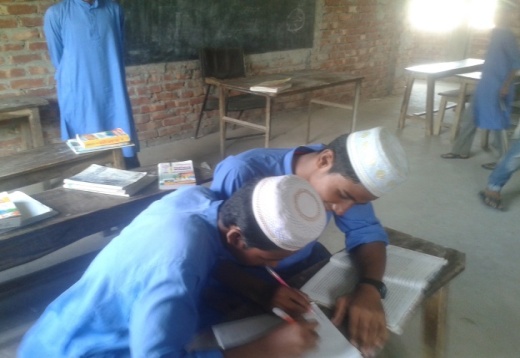 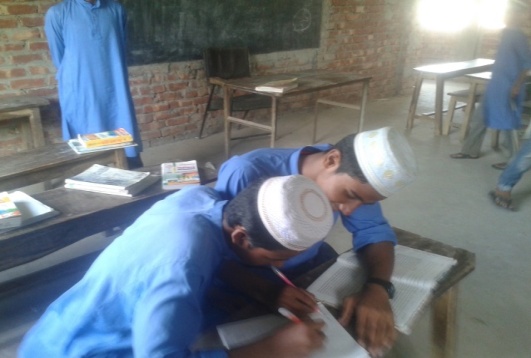 জোড়ায় কাজ
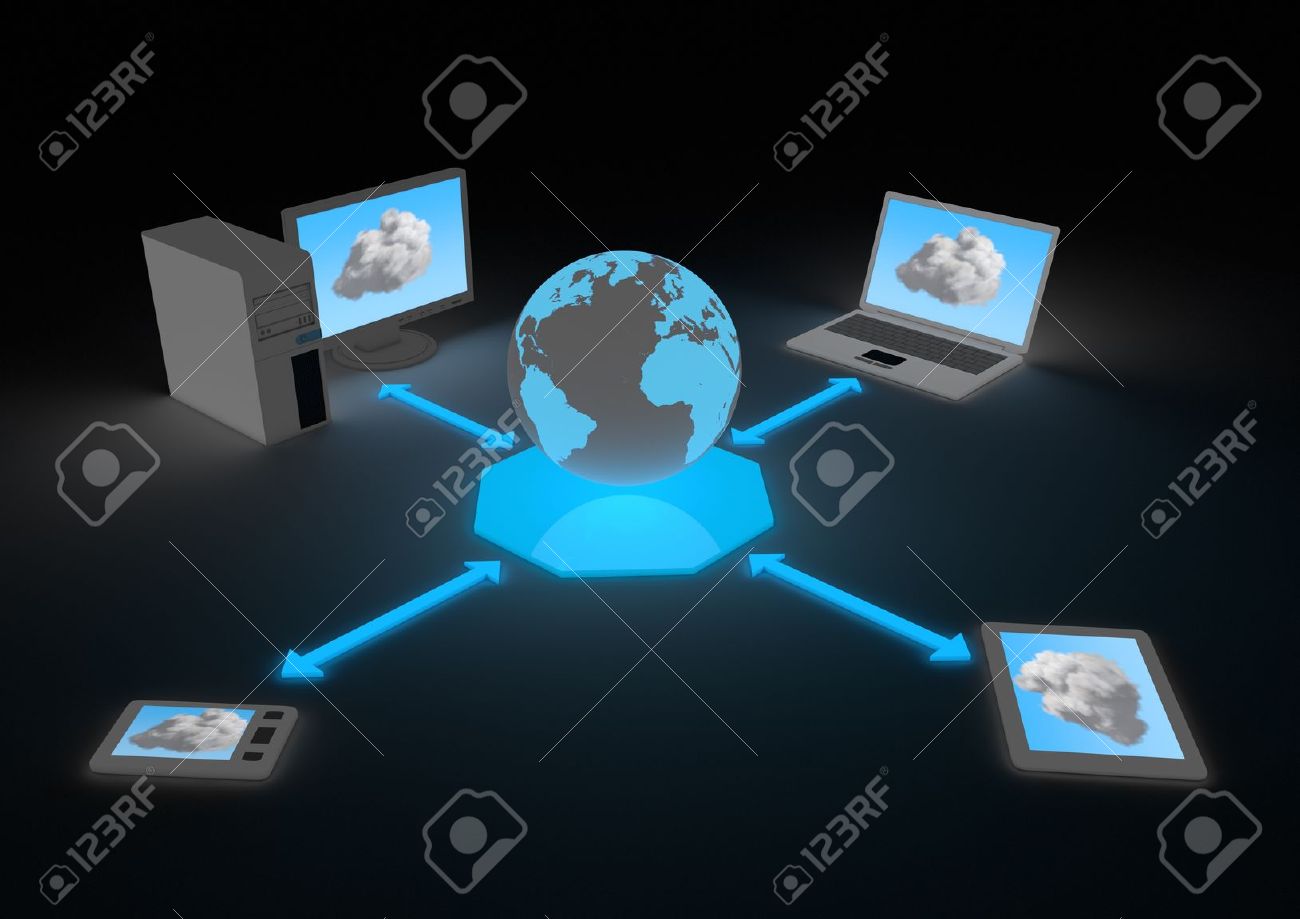 ইন্টারনেট ব্যবহার করার নিয়মগুলো লিখ।
[Speaker Notes: ইন্টারনেট ব্যবহাররের তিনটি নিয়ম মেনে চলা ভাল।]
ইন্টারনেট ব্যবহারের নিয়ম
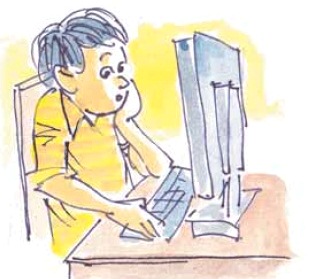 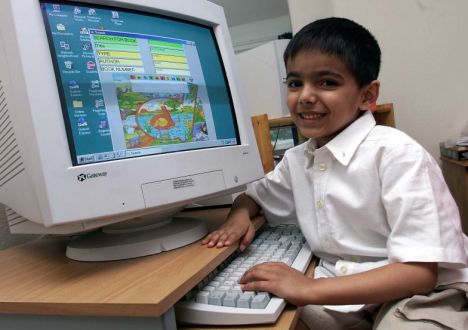 ইন্টারনেট কখনো একা অন্যদের চোখের আড়ালে ব্যবহার করবে না।
[Speaker Notes: একা কম্পিউটার ব্যবহার করা কী ঠিক?]
ইন্টারনেট ব্যবহারের নিয়ম
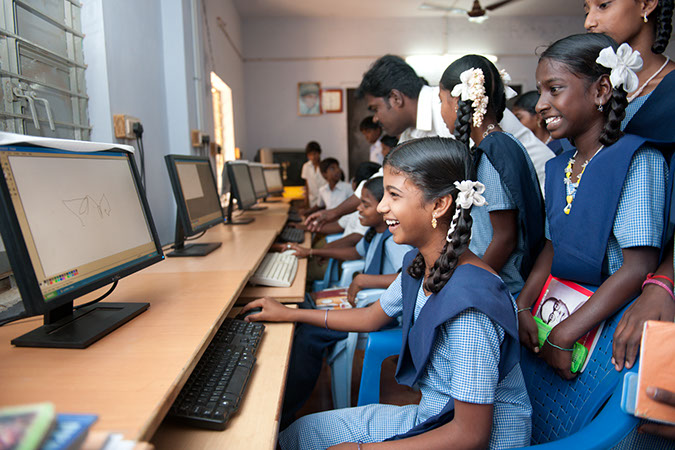 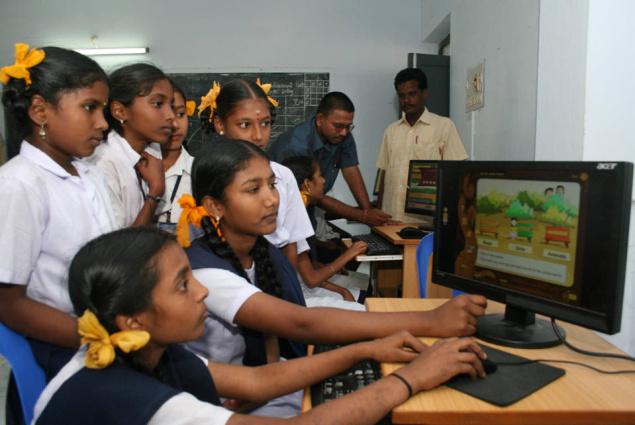 এমন জায়গায় বসে ব্যবহার করবে যেখানে সবাই তোমার কম্পিউটার স্ক্রিন দেখতে পায়।
[Speaker Notes: ছবিদেখিয়ে ছাত্রদের প্রশ্ন করা যেতে পারে, ছাত্র/ছাত্রীরা কিভাবে কম্পিউটার ব্যবহার করছে?]
ইন্টারনেট ব্যবহারের নিয়ম
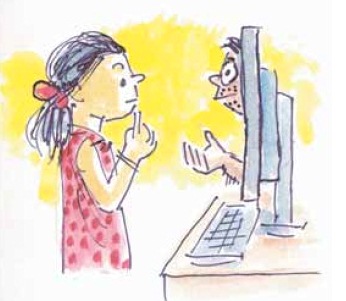 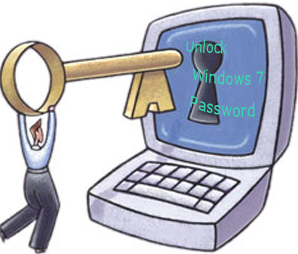 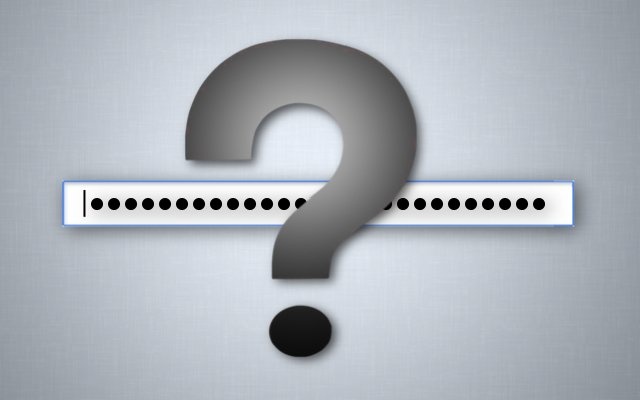 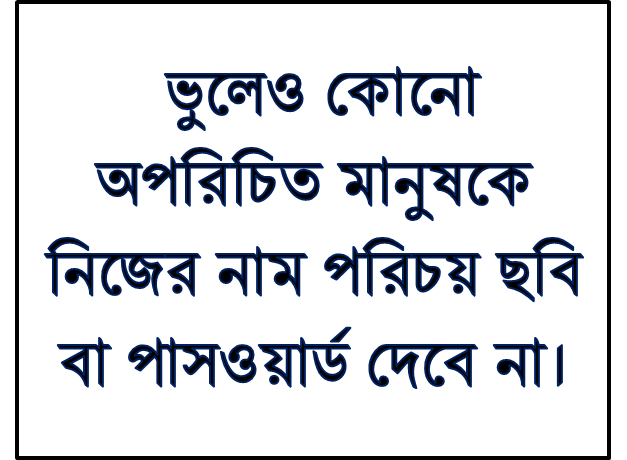 [Speaker Notes: এই ছবি গুলো দেখে কী বোঝা যায়?]
ইন্টারনেট ব্যবহারের নিয়ম
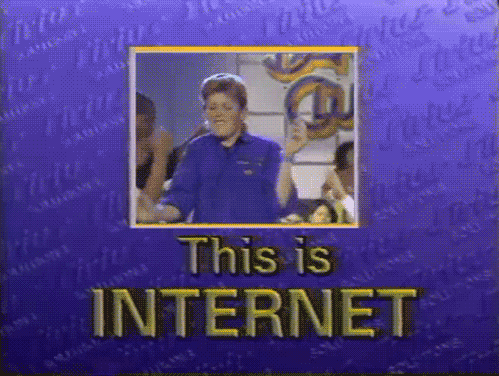 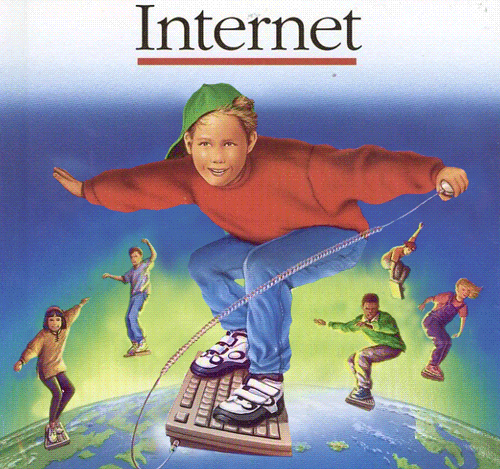 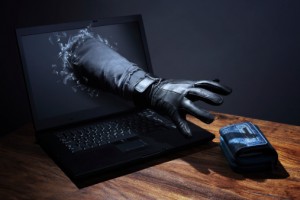 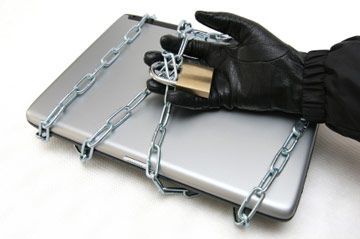 কারো ক্ষতির করার জন্য নয়।
ইন্টারনেট ব্যবহার করবে আনন্দের জন্য।
[Speaker Notes: এই ছবি দেখে কী বোঝা যাচ্ছে? তোমরা কী বলতে পারবে?]
ইন্টারনেট ব্যবহারের নিয়ম
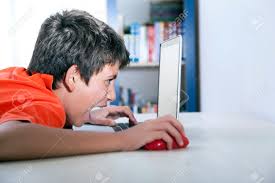 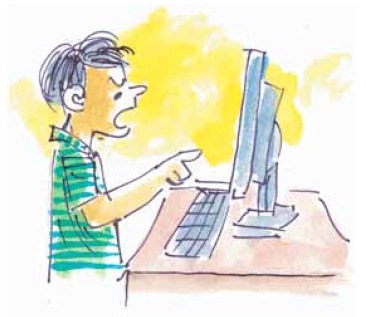 তোমাকে হয়তো দেখছেনা তবুও কখনো অসংযত হবে না, রুঢ় হবেনা, অশালীন হবে না।
[Speaker Notes: রাগ করা কী ঠিক? অসংযত হওয়া কী ঠিক?]
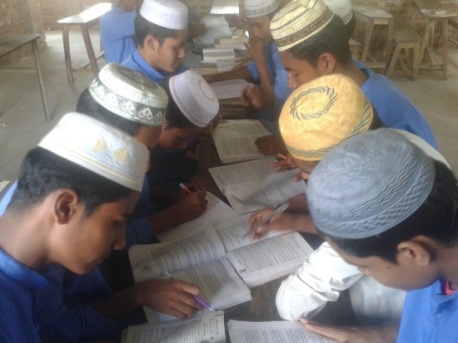 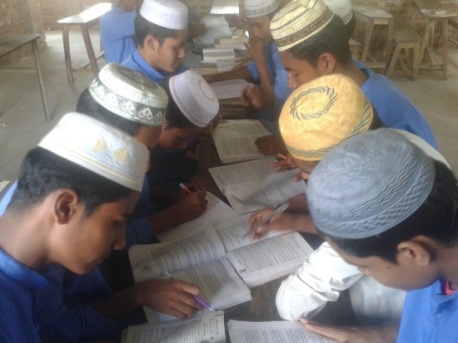 দলগত কাজ
কম্পিউটার বা ইন্টারনেট ছাড়াও তোমার জীবনে ব্যবহার করা আর কী কী প্রযুক্তি সচেতন ভাবে ব্যবহার করা উচিত তার একটি তালিকা কর।
× আবার চেষ্টা কর
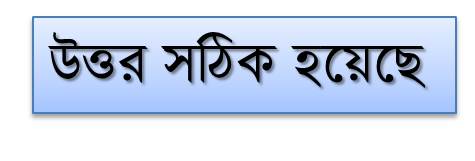 মূল্যায়ন
১। ইন্টারনেট ব্যবহারের সময় কতটি নিয়ম মেনে চলা উচিত?
(ক) ২ টি
(খ) ৩ টি
(ঘ) ৫ টি
(গ) ৪ টি
২। কোনটি সবার  চোখের আড়ালে ব্যবহার করা উচিত নয়?
(খ) কম্পিউটার
(ক) ইন্টারনেট
(ঘ) টেলিভিশন
(গ) ল্যাপটপ
[Speaker Notes: এই স্লাইডে ট্রিগার ব্যবহার করা হয়েছে।  ক্লিক করে সঠিক উত্তর জানতে হবে।]
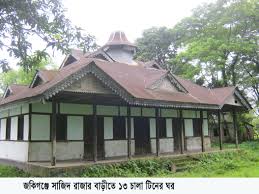 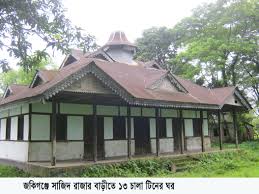 বাড়ির কাজ
ইন্টারনেটের সচেতন ব্যবহার বলতে কী
 বোঝায় ব্যাখ্যা কর।
[Speaker Notes: ছাত্র/ছাত্রীরা খাতায় বাড়ীরর কাজ লেখছে কি না শ্রদ্ধেয় শিক্ষকমন্ডলী তা দেখবেন।]
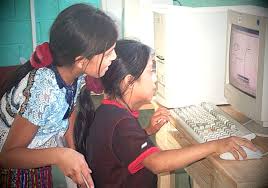 সবাইকে ধন্যবাদ